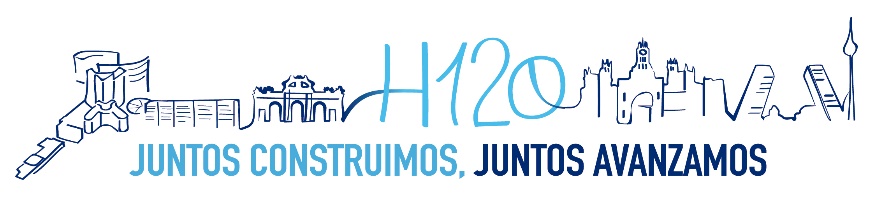 Jornada de puertas abiertas 2023EIR Pediatría
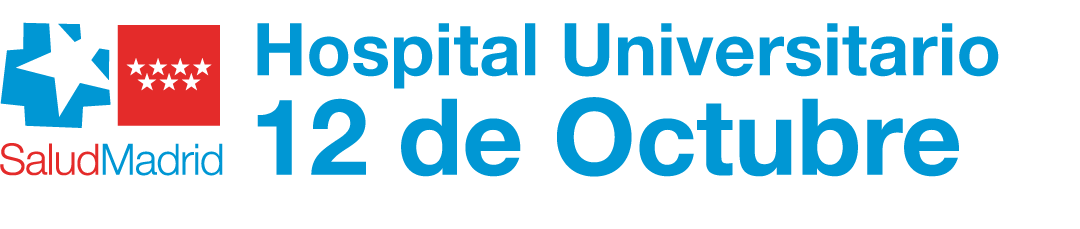 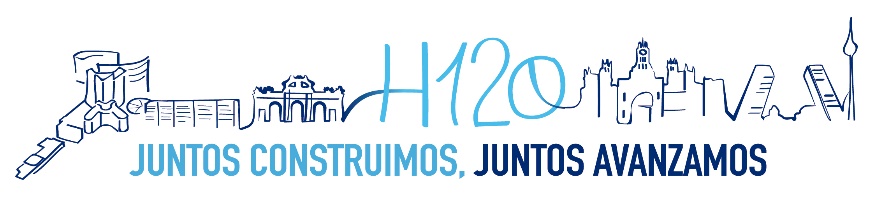 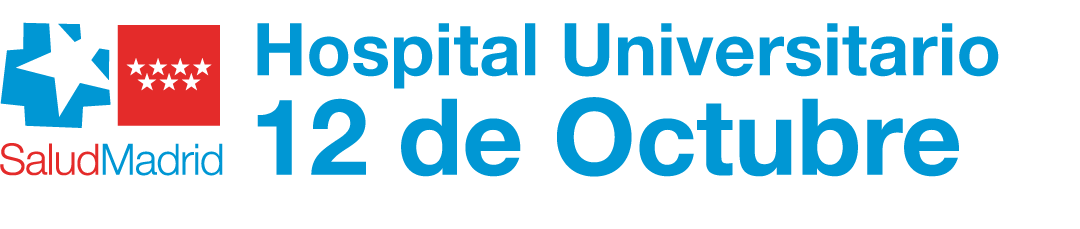 Enhorabuenaa!!
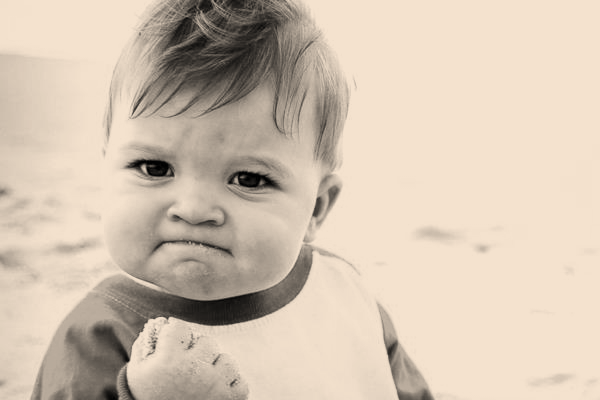 ¡Ya sois residentes de enfermería!
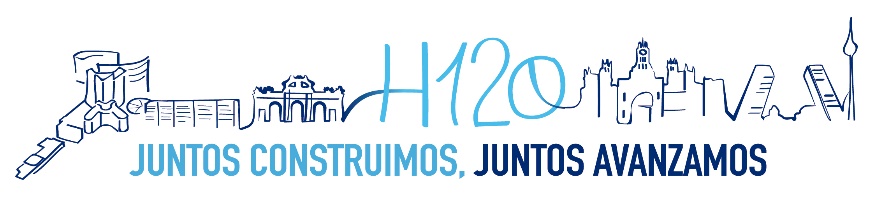 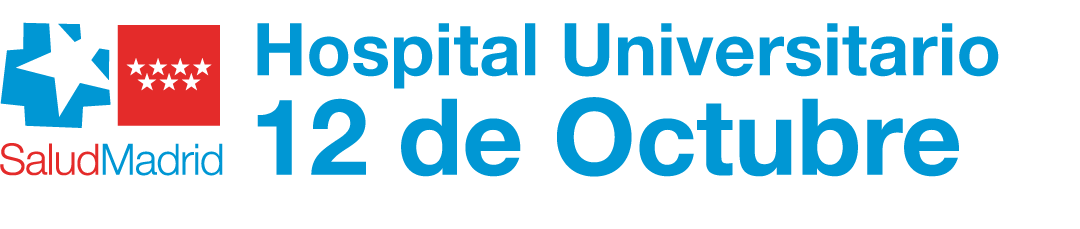 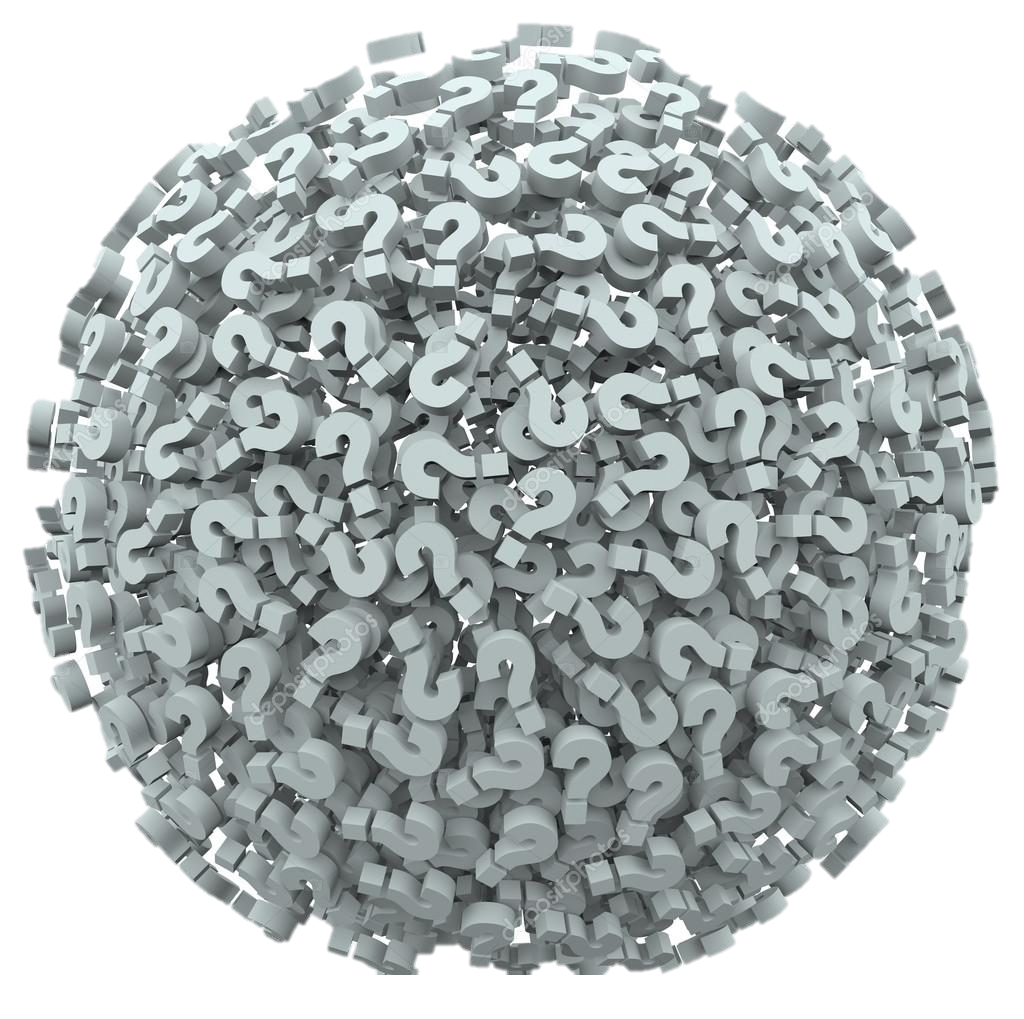 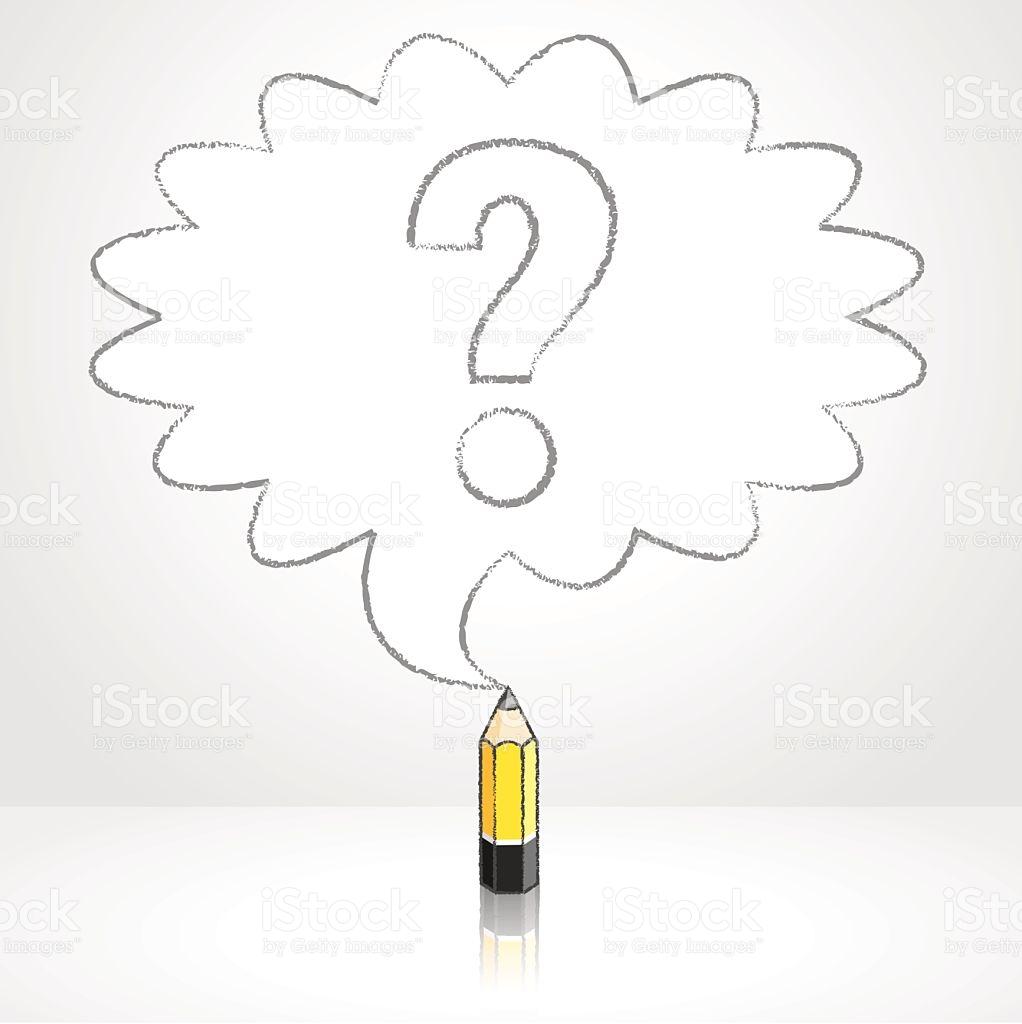 Quotations are commonly printed as a means of inspiration and to invoke philosophical thoughts from the reader.
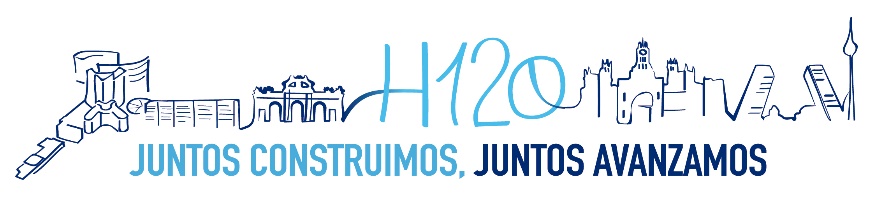 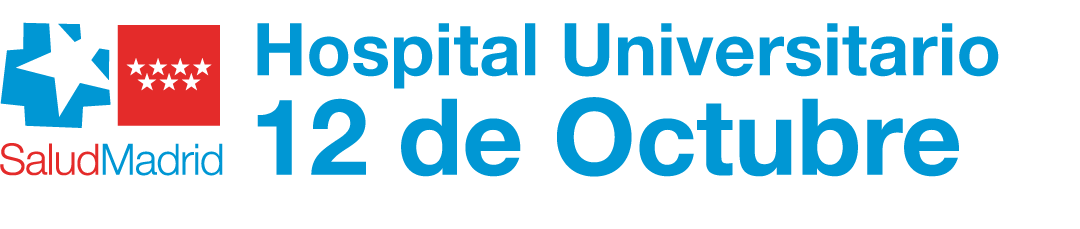 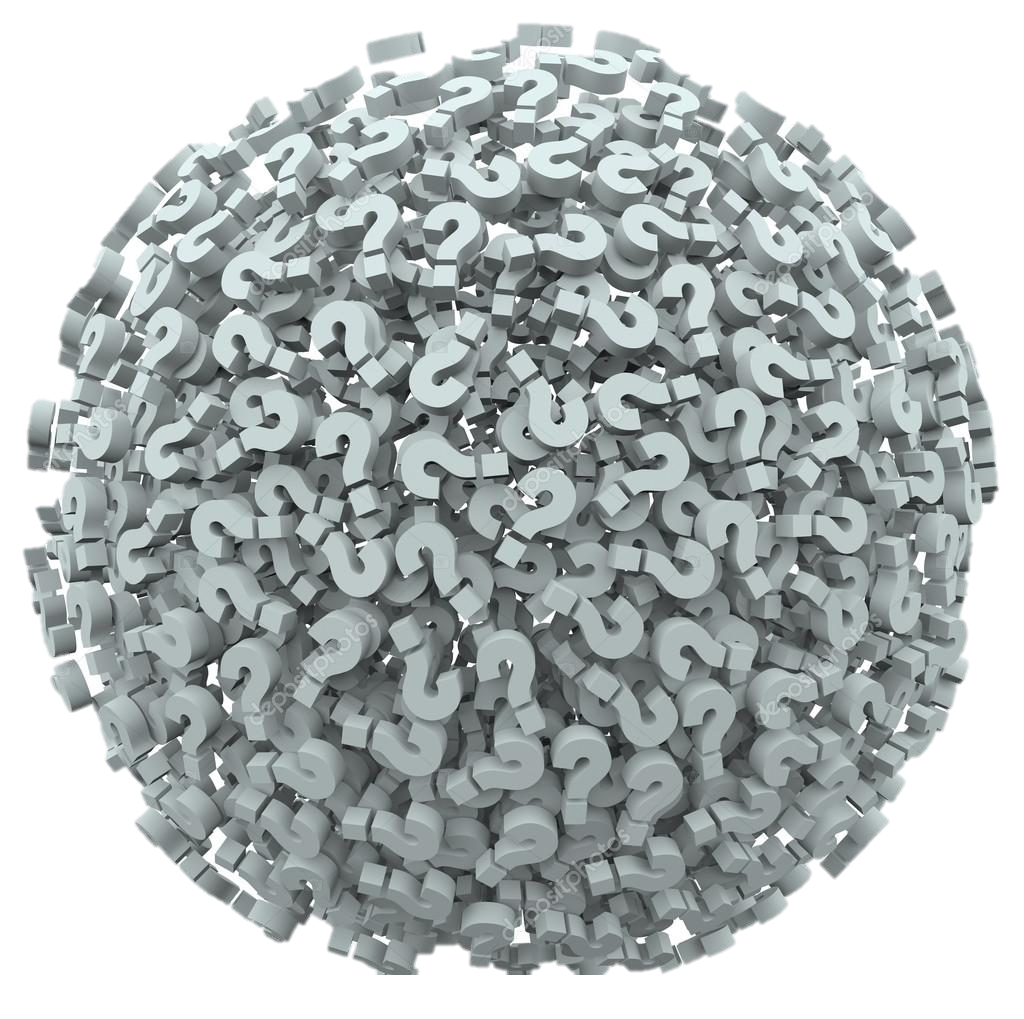 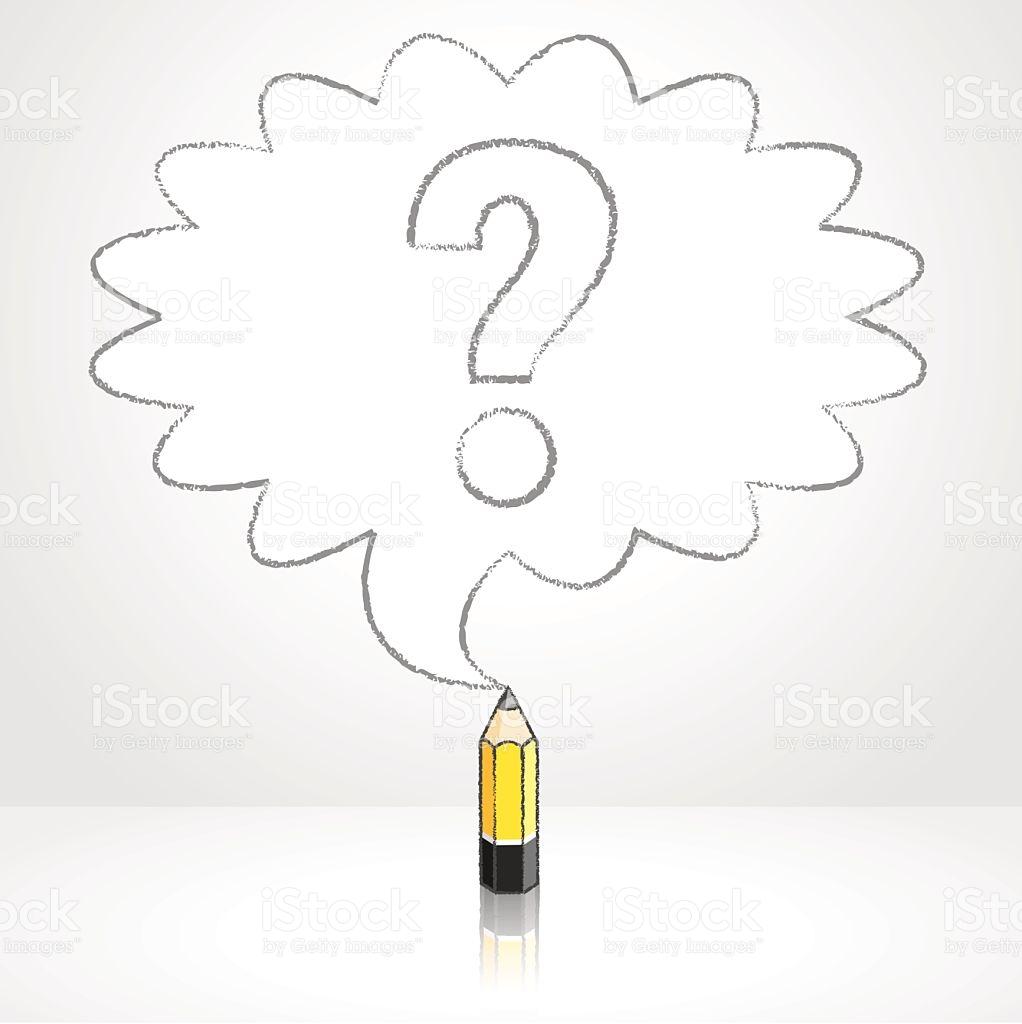 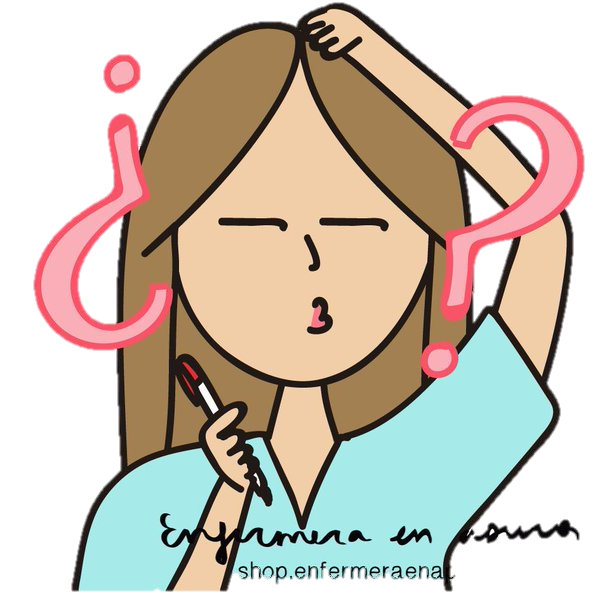 Quotations are commonly printed as a means of inspiration and to invoke philosophical thoughts from the reader.
¿Cuál es el mejor hospital?
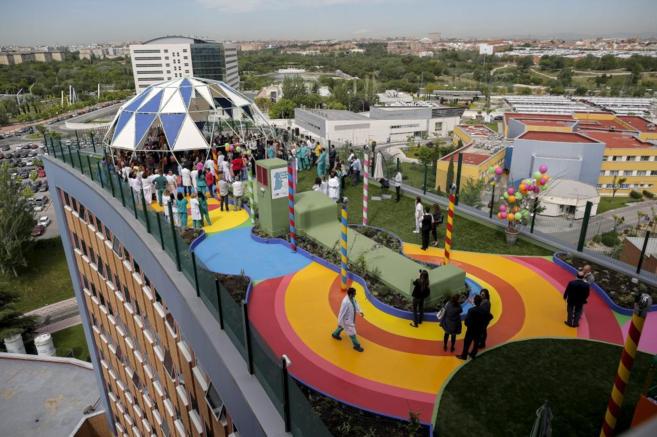 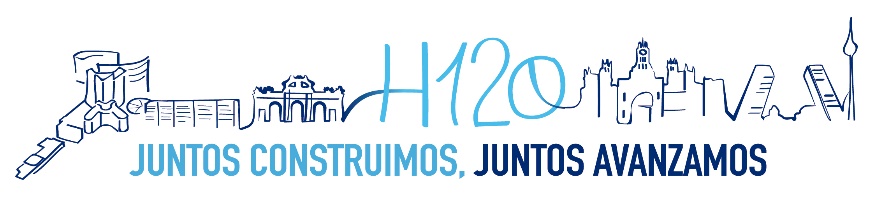 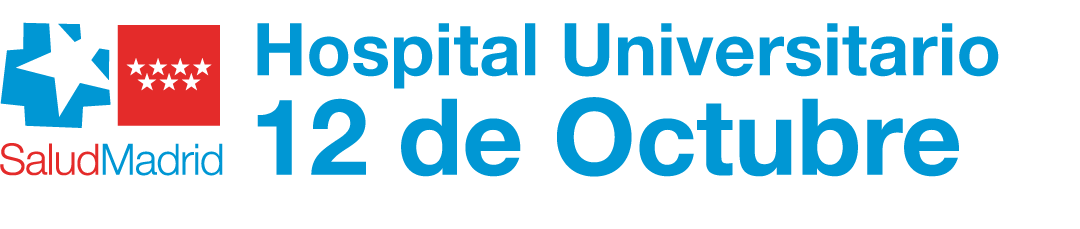 EL NUESTRO !!
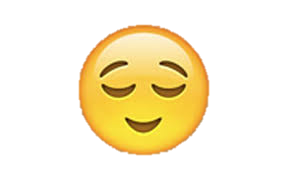 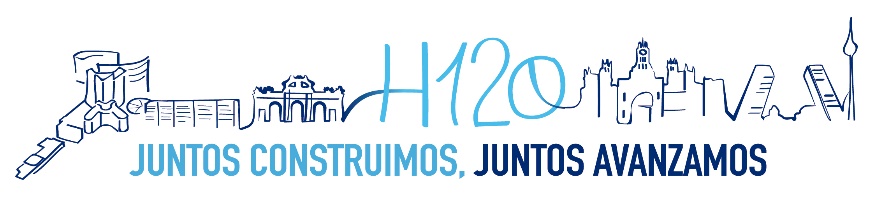 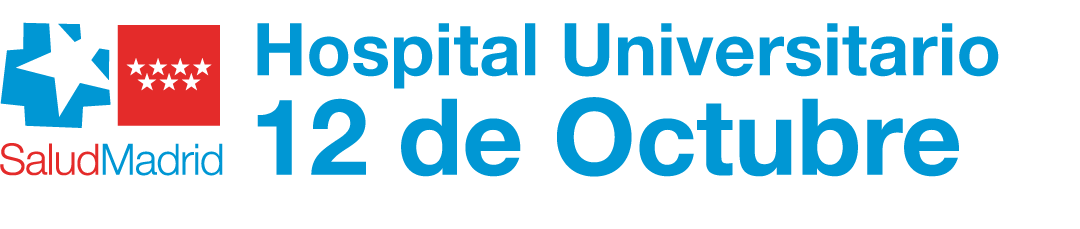 ¿Por que?
De referencia nacional: 
  -Cardiopatias congénitas
  -Enf. Raras
  -Vía aérea
  -Hemato-oncología
Gran variedad de especialidades pediátricas
Hospital de 3er nivel
Hospital de referencia del sur de la Comunidad de Madrid
Hospital IHAN
Banco Regional de LM
i + 12, Instituto de investigación
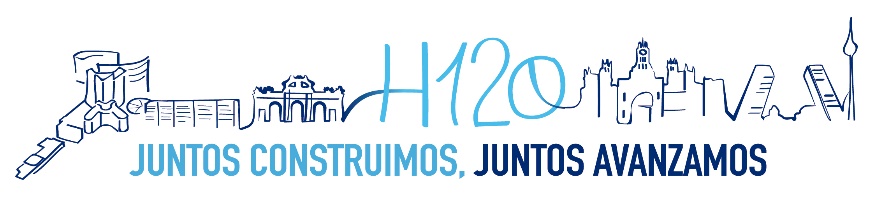 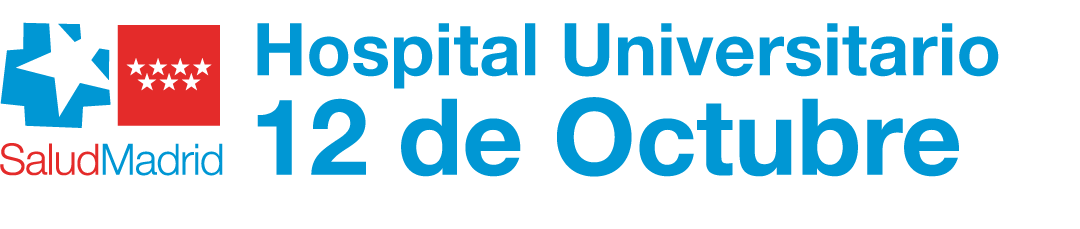 ¿Que formación tenemos?
RCP básica y avanzada pediátrica y neonatal
Curso básico de Lactancia Materna
Curso básico Investigación
Cursos en otras unidades docentes
 Jornadas y Congresos
 Formación interna
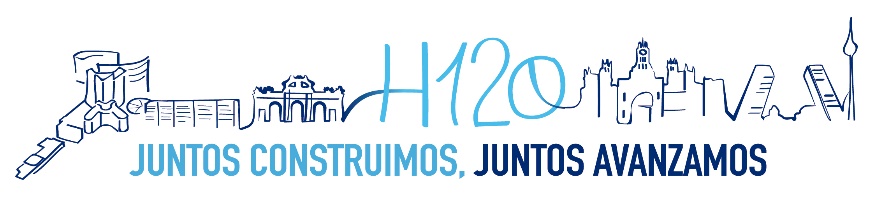 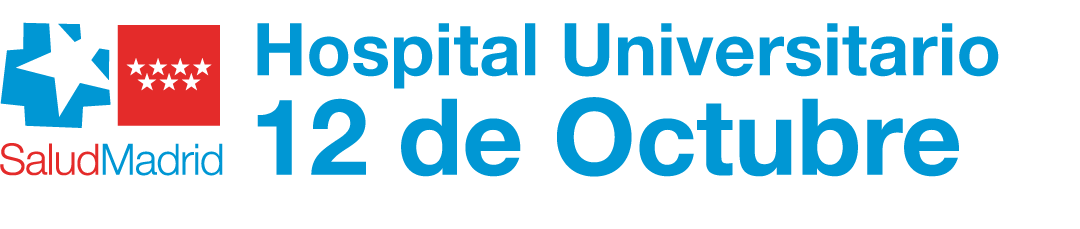 Formamos parte de la “ALIANZA SUR”
Hospital de Móstoles
Hospital de Fuenlabrada
Hospital Severo ochoa
Hospital 12 de Octubre
Hospital de Getafe
Fundación de Alcorcón
Hospital Infanta Cristina
Hospital Rey Juan Carlos
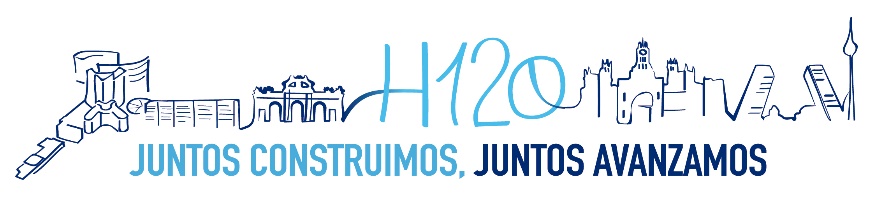 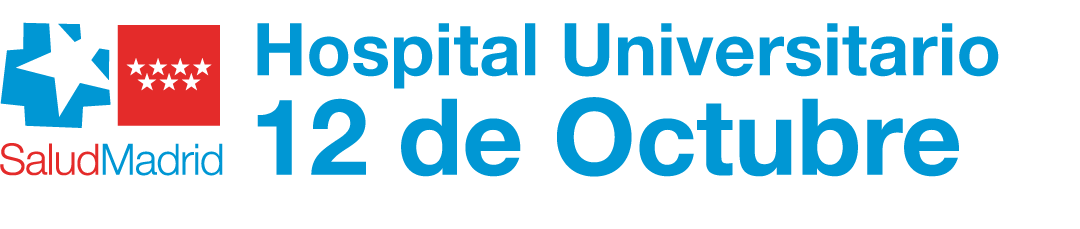 ¿Cómo reflejamos nuestro trabajo?
Memoria anual de actividades
 Registro de actividades del residente
 Encuesta de valoración de la rotación
Tutorías trimestrales
 Reuniones entre residentes y tutoras mensuales
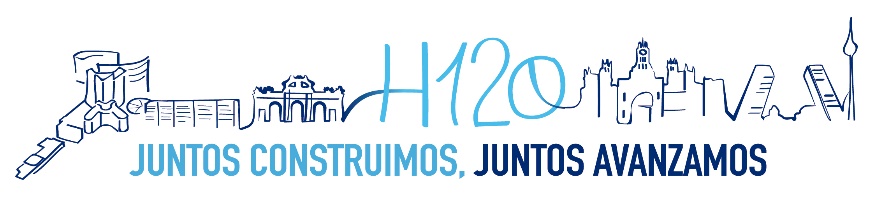 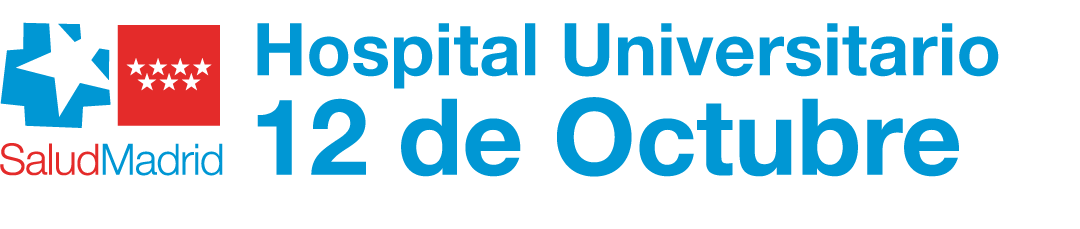 1.
Rotaciones 1er ano
Atención Primaria: 3 meses
Enfermera escolar: 2 meses
 Urgencias: 1 mes
 Maternidad: 1 mes
 Unidad de pediatría: 5 meses
    - Pediatría General
    - Infecciosas/Lactantes
    - Cirugía
    - Cardiología
Lacto-dietética
Consulta de Nutrición
Consulta de Ostomías
Consulta de Cardiología
 Consulta de Diabetes
Sala de hemodinamia
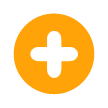 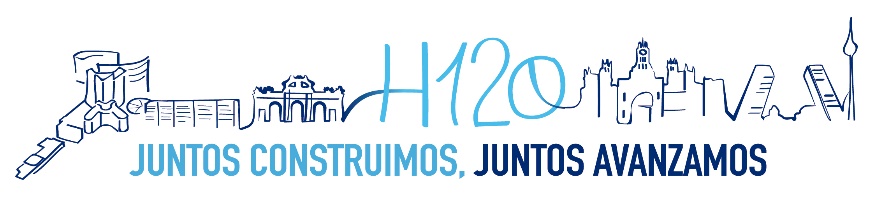 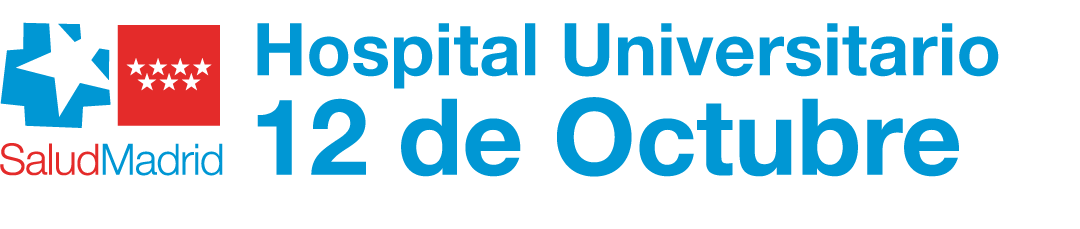 1.
Rotaciones 2º ano
Atención Primaria: 2 meses
 Onco-Hematología: 1,5 meses
 Urgencias: 1 mes
 Psiquiatría infanto-juvenil: 15 días
 Unidad Neonatal: 1 meses
 C. Intensivos Neonatales (UCIN): 3 meses 
 C. Intensivos Pediátricos (UCIP): 3 meses
Banco de Leche
 Hospitalización a domicilio
 Consultas
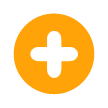 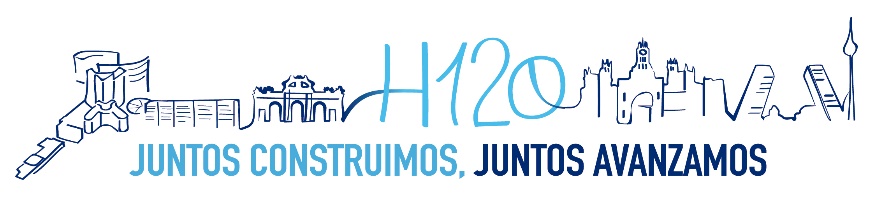 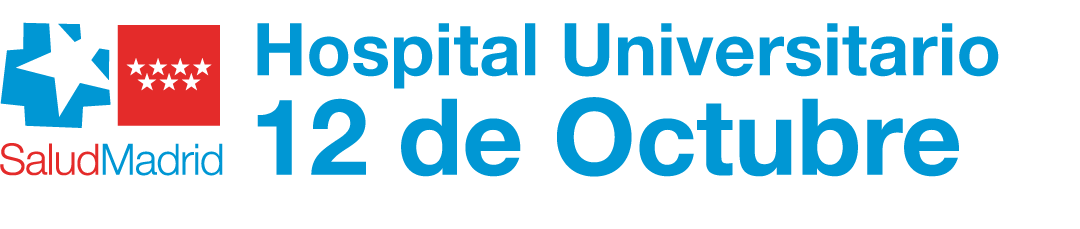 2.
Horario laboral
Lunes a Viernes 8:00-15:00h
 + 2.5h semanales extra
(cursos, biblioteca, jornadas)
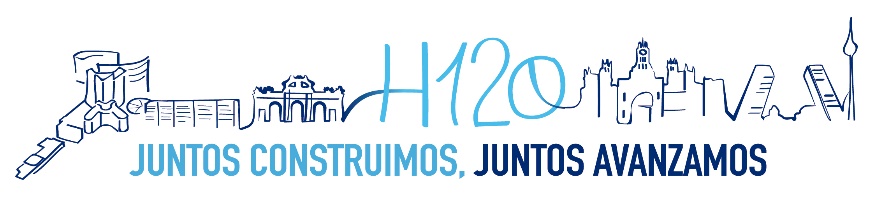 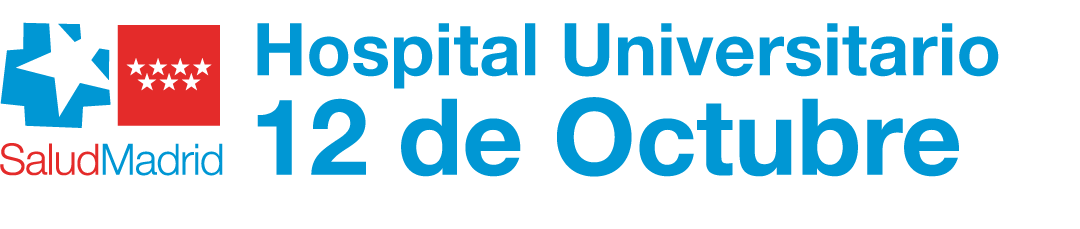 3.
Guardias
~ 22 anuales ~
...Consensuadas…

…Unidades ya completadas…
Viernes noche
Sábado mañana
Sábado noche
…Refuerzo donde hay mayor carga laboral…
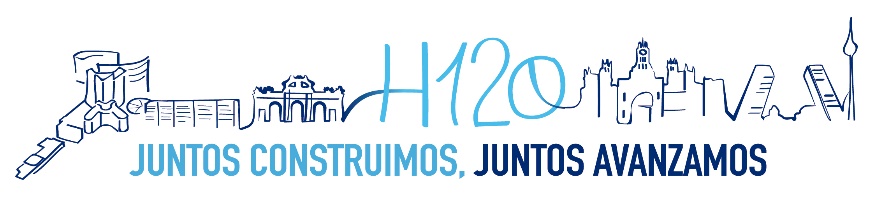 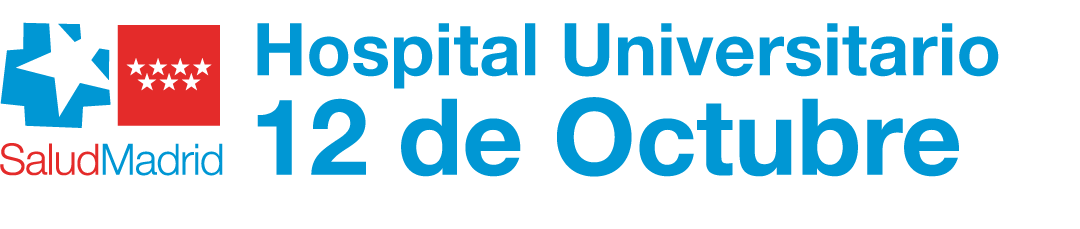 4.
Vacaciones, LD, DF
ANUALMENTE: 
	Vacaciones: 22 V
	Libres disposición: 6 LD
	Permisos formación. 6 PF
…cualquier periodo vacacional, pero 2 eir presentes por año…
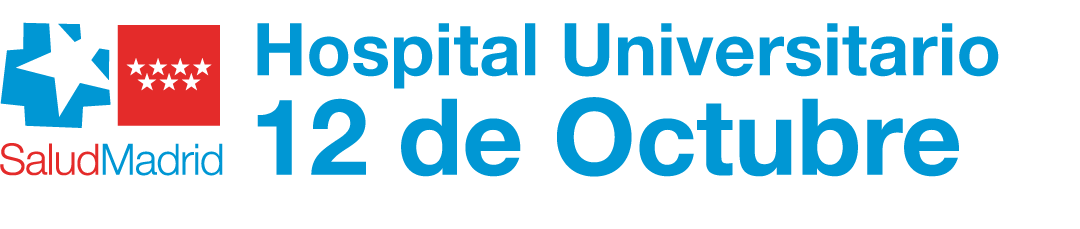 En definitiva…
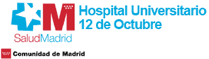 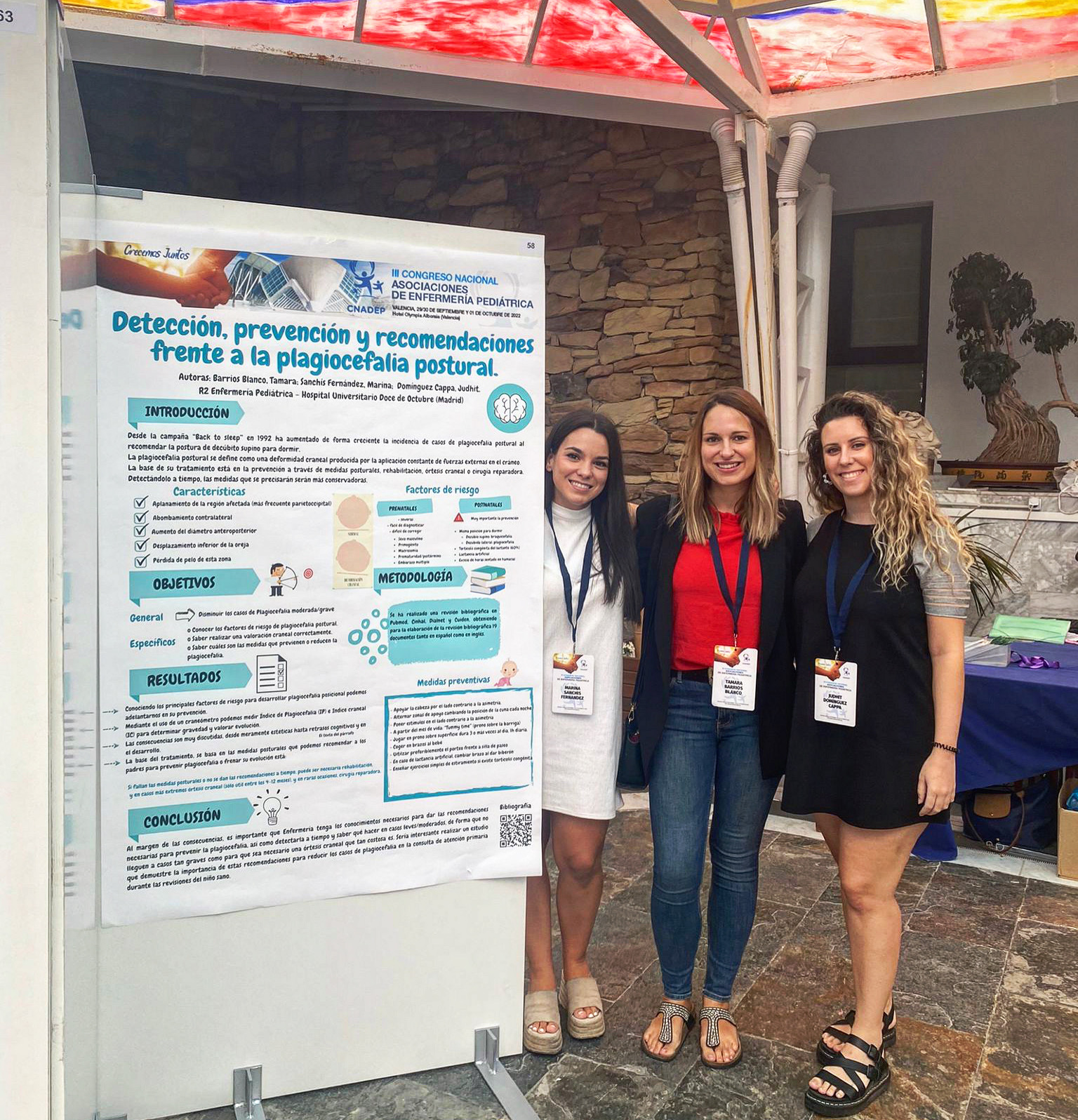 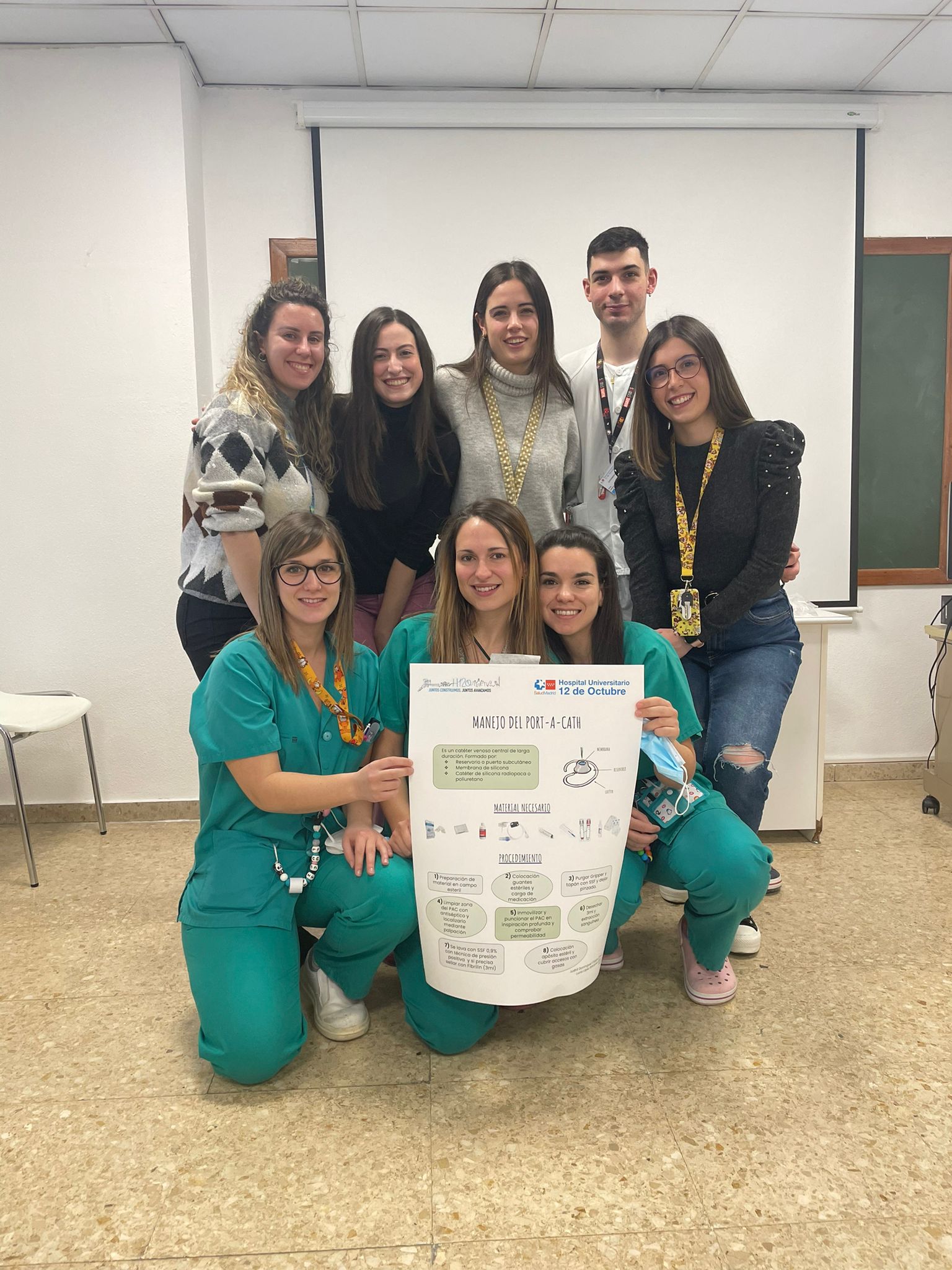 …Hay que trabajar…
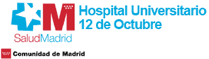 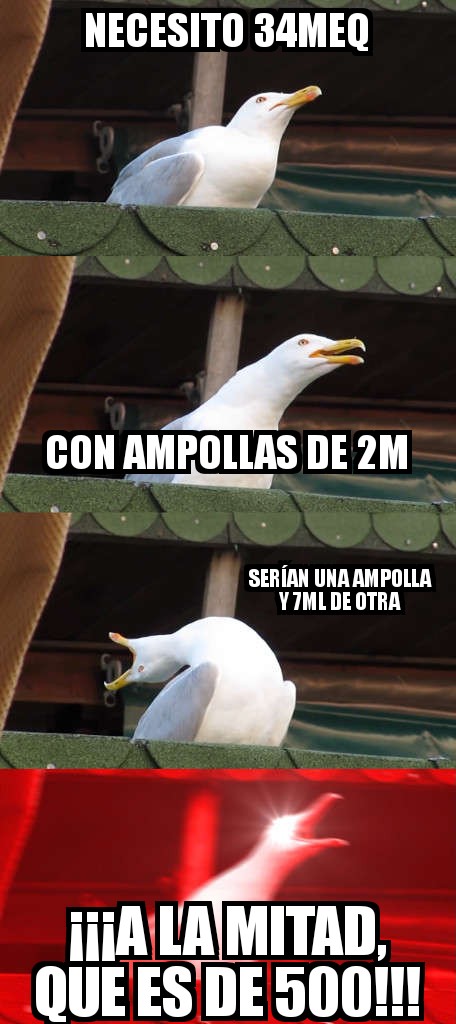 …Vais a aprender
un montón…
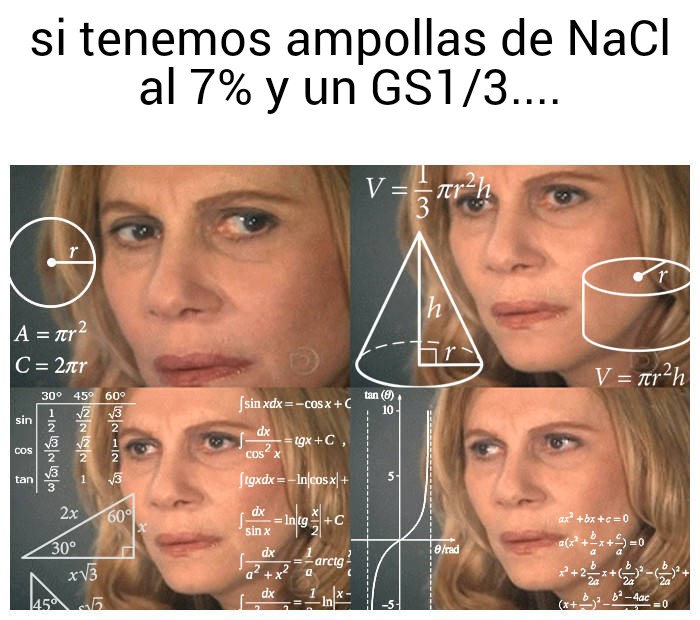 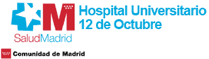 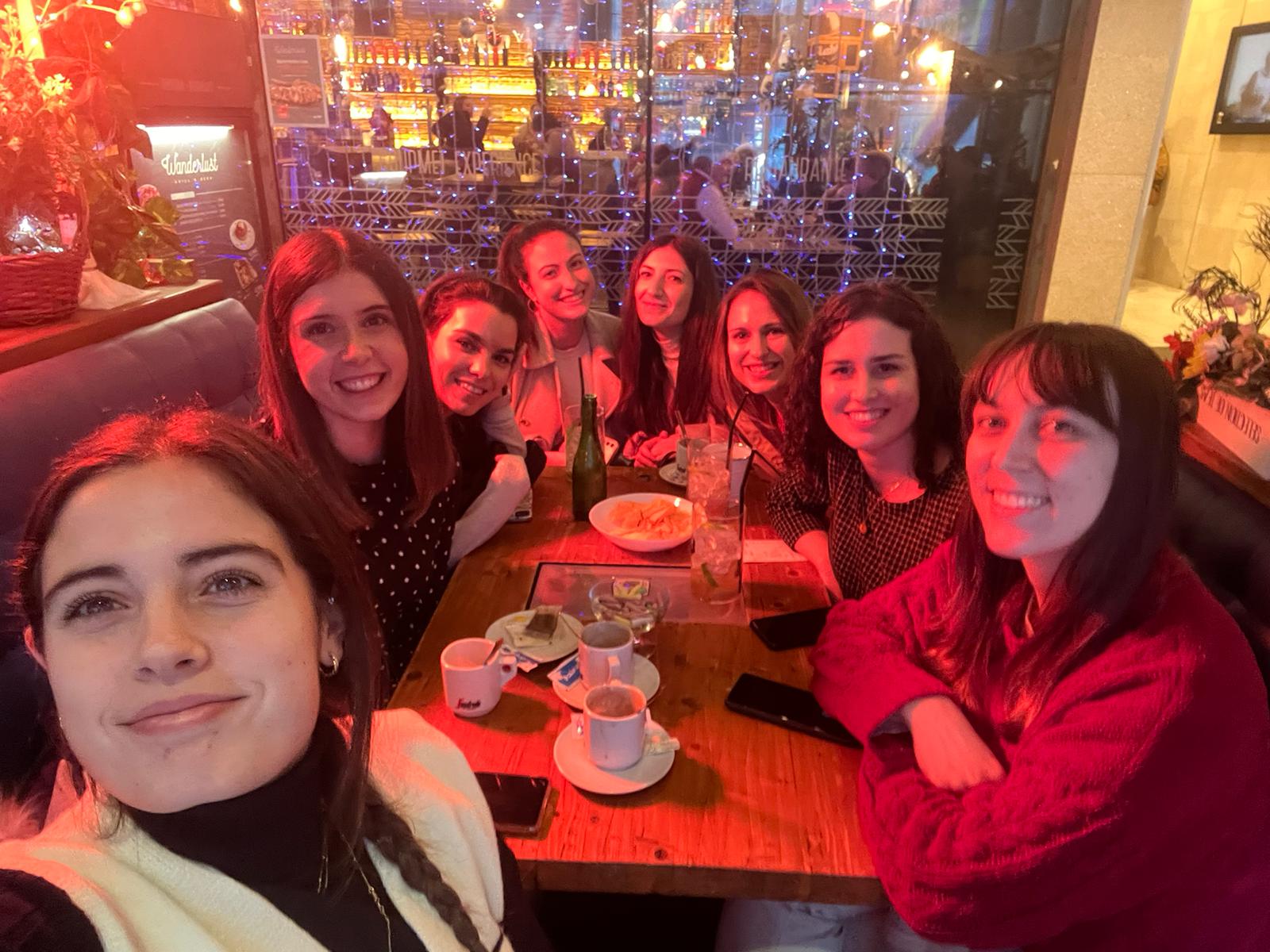 …pero también hay que divertirse!!
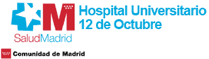 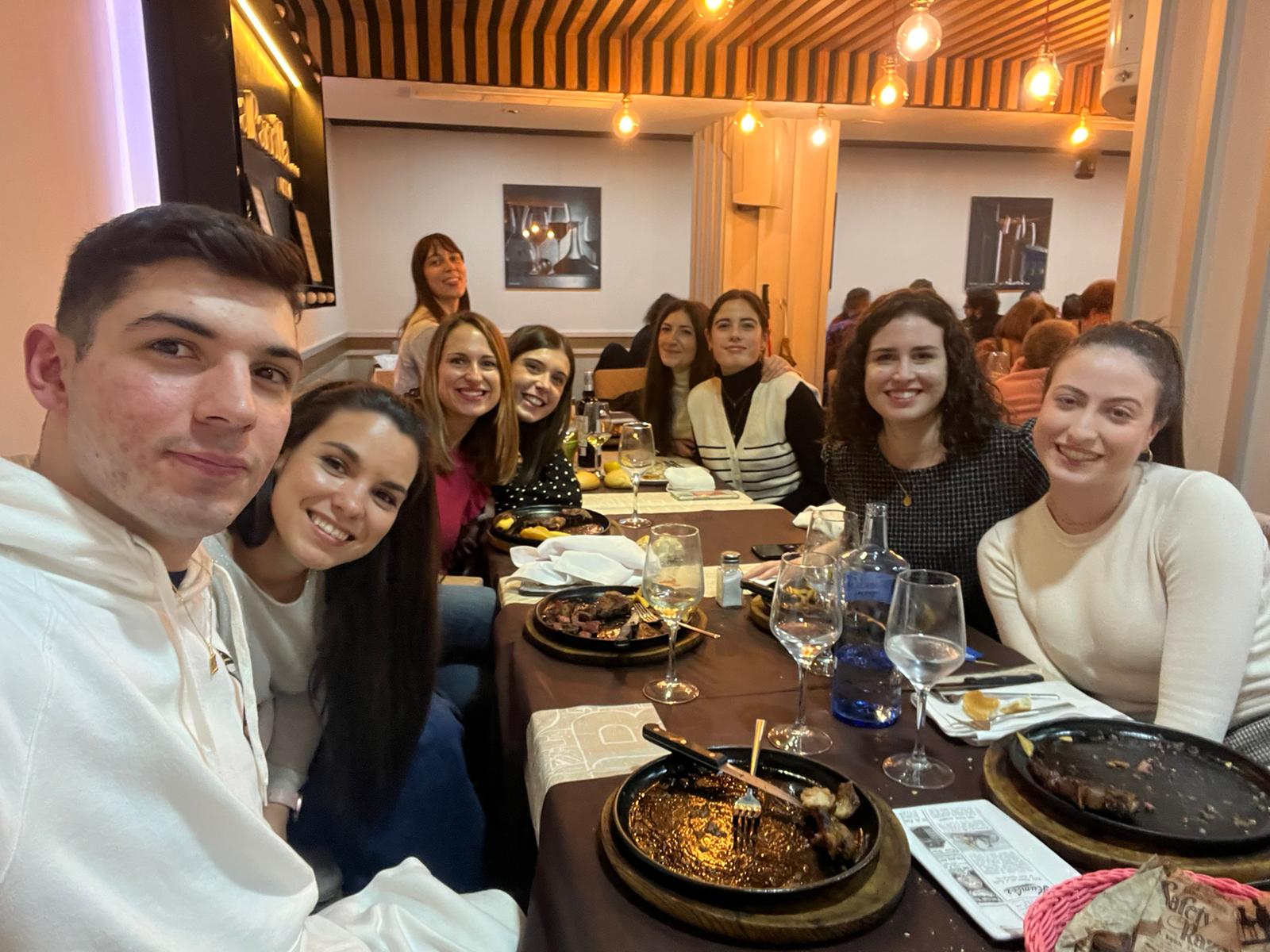 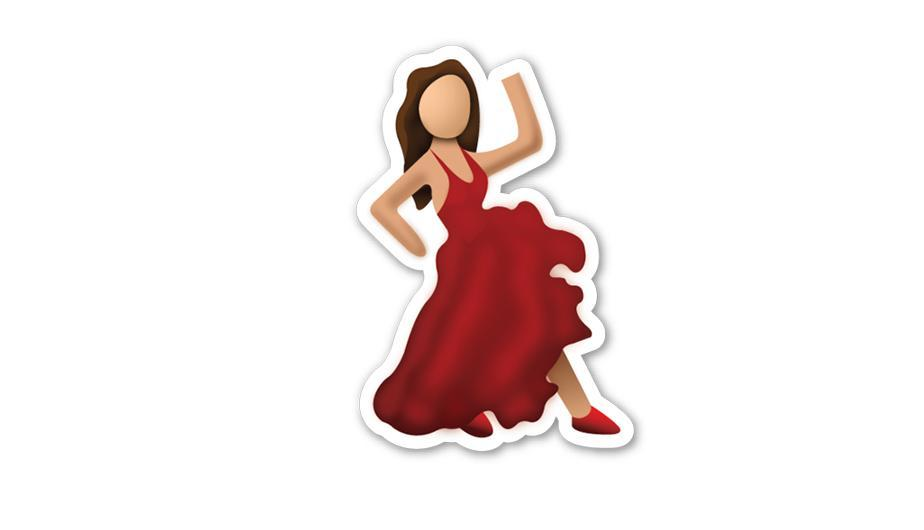 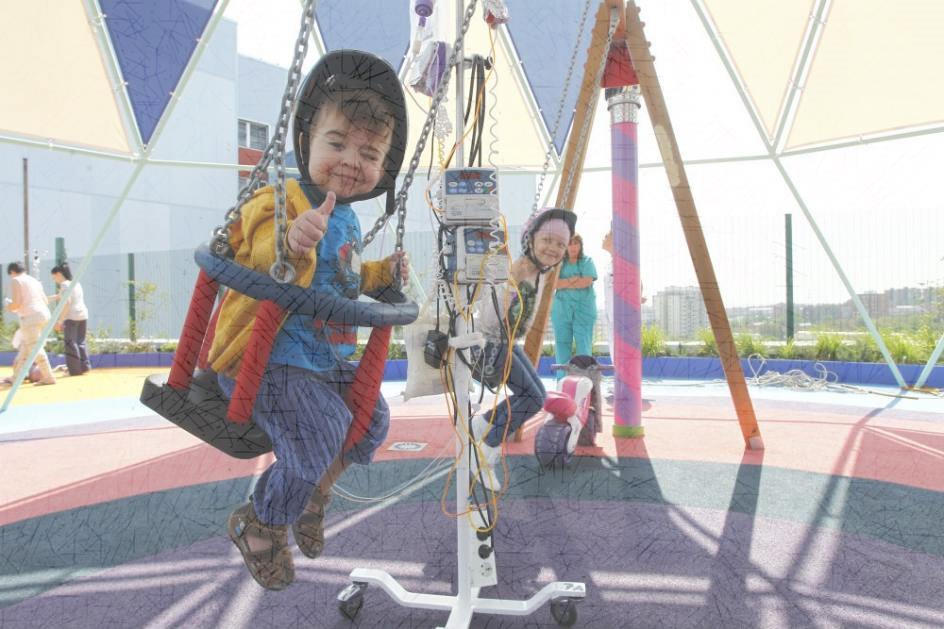 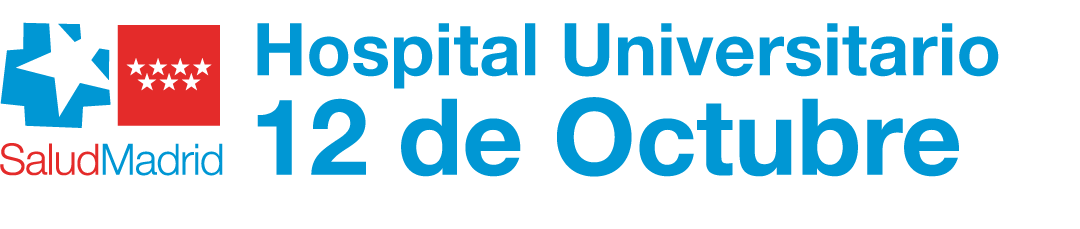 ¡GRACIAS!